FAPESP/Belmont ForumSustainable Urban Global Initiative
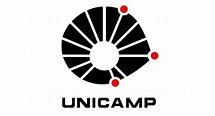 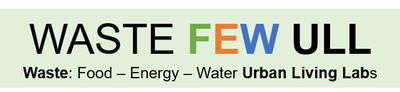 Project: Nexos FEW (FEW – Food, Energy, Water) Governance

São Paulo in Natura Lab 
“OUR LABORATORY IS THE NATURE”


Prof. Ester Dal Poz
Center for Agricultural Economics (NEA), Institute of Economics (IE),
Management Research Center (CEPAD, FCA) 
University of Campinas
Brazil
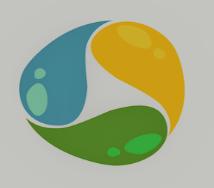 Expected Impacts – Planning
A socio-technical approach for IP and for innovation diffusion as expected impacts of sustainability problems
An “ecossystemic services” (Ostrom, E. 1999) assumption, what means SP ULL has to face, promote and foster “situation arenas” of discussions and decision making processes, involving relevant stakeholders, shareholders and policy makers; 
IP as collective learning, accountability based, iterative and interactive processes have a strong correlation with the “co-creation” decision-making and policy approach. 
SP ULL is not assuming IP and IE as forecasting processes, once this approach has a clear ex post dynamics, as climate or weather conditions. 
Lab has an ex ante  IP approach, in which the stakeholders and policy makers interactions must create the desired collective transition future. This Lab is not assuming – also – an assessment approach, once it is an ex post one, that do not fits for long term policy making analysis (once ex post IE does not has the mandatory timeline to understand the transition processes.